STARTVerso 4: High rates of early virologic response in HCV genotype 1/HIV-co-infected patients treated with faldaprevir plus pegIFN and RBV
Douglas Dieterich,1 Vicente Soriano,2 Mark Nelson,3 Jürgen Kurt Rockstroh,4 Keikawus Arastéh,5 Sanjay Bhagani,6 Andrew Talal,7 Cristina Tural,8 Richard Vinisko,9 and Jens Kort 9
1Mount Sinai School of Medicine, New York, NY, USA; 2Hospital Carlos III, Madrid, Spain; 3Chelsea and Westminster Hospital, London, UK; 4University of Bonn, Bonn, Germany; 5EPIMED, Vivantes Auguste-Viktoria Hospital, Berlin, Germany; 6Royal Free Hospital, London, UK; 7State University of New York, Buffalo, NY, USA; 8Hospital Universitari Germans Trias i Pujol, Barcelona, Spain; 9Boehringer Ingelheim Pharmaceuticals Inc., Ridgefield, CT, USA
20th Conference on Retroviruses and Opportunistic Infections, March 3–6, 2013
Presenter disclosure
Douglas Dieterich, MDMount Sinai School of Medicine,New York, USA
I have had financial relationships within the last 12 months relevant to my presentation with:Boehringer Ingelheim Pharmaceuticals  
AND
My presentation includes information on faldaprevir, which is an investigational compound and is not yet approved
Introduction to faldaprevir
Faldaprevir is a potent and selective inhibitor of the HCV NS3/A4 protease 
The pharmacokinetics of FDV allow oral once daily administration
Phase IIb data demonstrated potent antiviral activity against HCV GT-1 for: 
Faldaprevir combined with pegIFN/RBV
An IFN-free combination of faldaprevir with BI 207127 and RBV 
Phase III trials are ongoing for the iFree and iBased faldaprevir clinical development programs
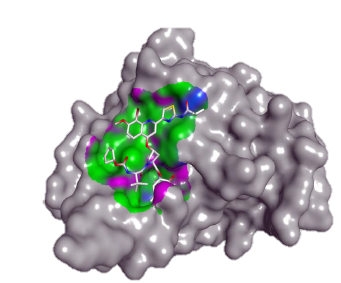 Faldaprevir: Interaction with NS3/4A protease 
Green = hydrophobic Blue = mildly polarPurple = H bonding
Llinàs-Brunet M, et al. J Med Chem 2010;53:6466–6476;Lemke CT, et al. J Biol Chem 2011;286:11434–11443;Sulkowski MS, et al. Hepatology 2013 Jan 28 [Epub ahead of print];Zeuzem S, et al. AASLD Congress November 9–13, 2012 [Abstract No. 232].
GT, genotype; HCV, hepatitis C virus;
IFN, interferon alpha; RBV, ribavirin;
BI 207127, a non-nucleoside inhibitor of HCV RNA polymerase
STARTVerso 4: Study design (1)
Phase III open-label, sponsor-blinded study in treatment-naïve and relapser patients with chronic HCV GT-1 and HIV infection
Interim data
Primary endpoint: SVR12
pegIFN/RBV
Faldaprevir 240 mg QD + pegIFN/RBV
Faldaprevir 240 mg QD + pegIFN/RBV
pegIFN/RBV
Randomization 1:1
pegIFN/RBV
Faldaprevir 120 mg QD 
+ pegIFN/RBV
Day 1
Week 12
Week 24
Week 48
Patients  with HCV RNA below LLoQ, at Week 4, and HCV RNA below LLoQ target not detected at Week 8  (=ETS) will be re-randomized 1:1 at week 24 to stop treatment or continue pegIFN/RBV through week 48
Patients who did not achieve ETS will continue pegIFN/RBV  through week 48
LLoQ, lower limit of quantification  <25 IU/mL HCV RNA; pegIFN: pegylated interferon alfa-2a 180 µg once weekly; QD, once daily;  SVR, sustained virologic response at 12 weeks after end of treatment.; ETS, early treatment success
RBV: ribavirin 1000 or 1200 mg daily dose for body weight <75 kg or ≥75 kg, respectively
STARTVerso 4: Study design (2)
HCV GT-1 infection, including compensated cirrhosis
HCV treatment-naive or relapsers
Darunavir/ritonavir or
atazanavir/ritonavirbased
Raltegravir or
maraviroc
based
ART regimen
Efavirenz
based
No ART
ALLOCATED
RANDOMIZED
Faldaprevir dosage
120 or 240 mg QD
240 mg QD
120 mg QD
ART, antiretroviral therapy; QD, once daily
STARTVerso 4: Patient disposition(Week 12 interim data)
Screened
(N=453)
Screen failure
(N=143)
Allocated/Randomized
(N=153/N=157)
Not treated
(N=2)
Faldaprevir (120 or 240 mg QD) + pegIFN/RBV
(N=308)
HCV treatment-naïve
(N=239)
Relapser
(N=69)
Not available (N=18)
Discontinued (N=45)
	15 Due to AE
	12 Lack of efficacya
	18 Other reasonb
Not available (N=4)
Discontinued (N=7)
	3  Due to AE
	1  Lack of efficacya
	3  Other reasonb
Completed 12 weeks of treatment
(N=176)
Completed 12 weeks of treatment
(N=58)
aIncludes: viral rebound ≥1 log10 HCV RNA from previous undetected level; lack of HCV RNA reduction from baseline by ≥ 2 log10 at Week 12; lack of viral response at Week 24. bIncludes: protocol violation, withdrawal by subject, or other reasons
AE, adverse event;  ATZ, atazanavir; DRV, darunavir; EFV, efavirenz; r, ritonavir
STARTVerso 4: Baseline characteristics
aIncludes Asian, Native Hawaiian or other Pacific Islander, American Indian or Alaska Native, and missing  data.bIncludes 1 patient taking maraviroc plus emtricitabine/tenofovir disoproxil fumarate, 1 patient taking emtricitabine/tenofovir disoproxil fumarate only. Ral, raltegravir
STARTVerso 4: Interim safety and tolerability
aIncrease of HIV plasma RNA >200 copies/mL on two consecutive measurements from prior <40 copies/mL
Three deaths: dyspnea; hemorrhage, cerebrovascular accident; Drug reaction with eosinophilia and systemic symptoms
Early virologic response in HIV/HCV co-infected patients: HCV treatment-naïve
Treatment-naïve <LLoQ TND
Treatment-naïve <LLoQ
Proportion of patients (%)
191/239
143/239
206/239
195/239
Week 12
Week 4
TND target not detected
Early virologic response in HIV/HCV co-infected patients: HCV treatment-naïve and relapsers
Treatment-naïve <LLoQ TND
Treatment-naïve <LLoQ
Relapser <LLoQ TND
Relapser <LLoQ
Proportion of patients (%)
191/239
143/239
206/239
195/239
63/
69
51/
69
64/
69
63/
69
Week 12
Week 4
Early virologic response in HIV/HCV co-infected patients: comparison with HCV mono-infected patients
Mono-infected patients, SILEN-C1 study:
Treatment-naïve <LLoQ TND
Treatment-naïve <LLoQ
Relapser <LLoQ TND
Relapser <LLoQ
Treatment-naïve <LLoQ TND
a
a
Proportion of patients (%)
191/239
143/239
206/239
195/239
63/
69
51/
69
64/
69
63/
69
Week 12
Week 4
108/142
132/142
aSILEN-C1 study arm of  240mg QD FDV plus pegIFN/RBV in HCV GT1 treatment-naïve monoinfected patients without cirrhosis;  data on file
Response guided therapy criteria (ETS) in 
STARTVerso 4
Relapser
Treatment-naïve
ETS criteria: Wk 4 HCV RNA <LLoQ,   + Wk 8 <LLOQ, TND
a
Proportion of patients (%)
YES
50%  Stop treatment at week 24
 50% continue with pegIFN/RBV   through week 48
184/239
61/69
aData missing for 4 patients.
ETS, early treatment success
Summary and conclusions
AEs were comparable to those with faldaprevir and pegIFN/RBV in HCV mono-infected patients
ETS was observed in 80% of patients
Half of these patients will stop treatment at Week 24
12-week data show high rates of early virologic response to faldaprevir + pegIFN/RBV




Interim data compare well with early response rates in mono-infected patients 
Sustained virologic response data will be used to determine the feasibility of response-guided therapy with faldaprevir
Acknowledgments
Patients, and study investigators and site staff at 67 study centers:










Boehringer Ingelheim for sponsoring the study and the Boehringer Ingelheim  1220.19 team 
The external Data Monitoring Committee